Clowns
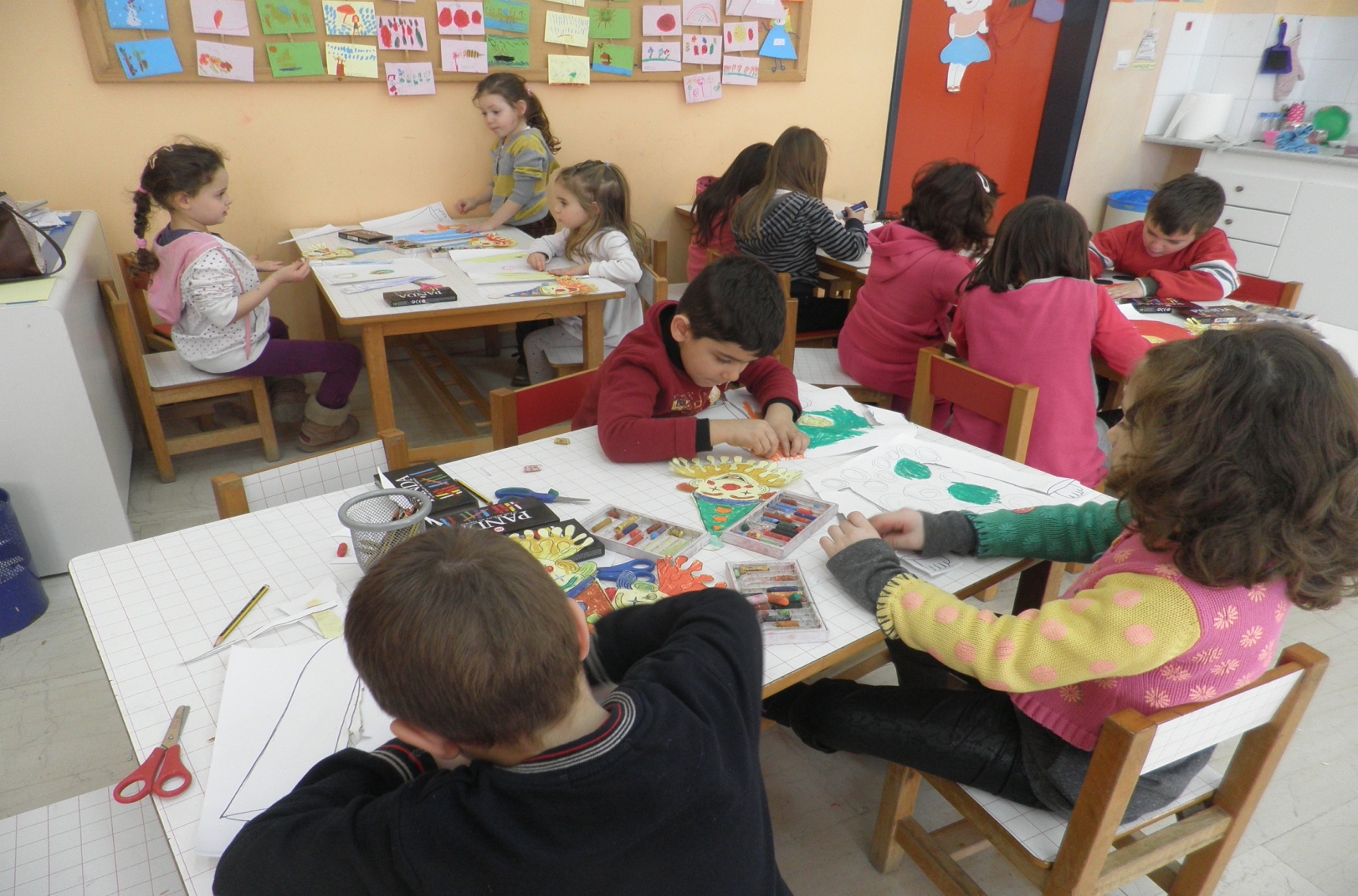 13th Kindergarten Larissa
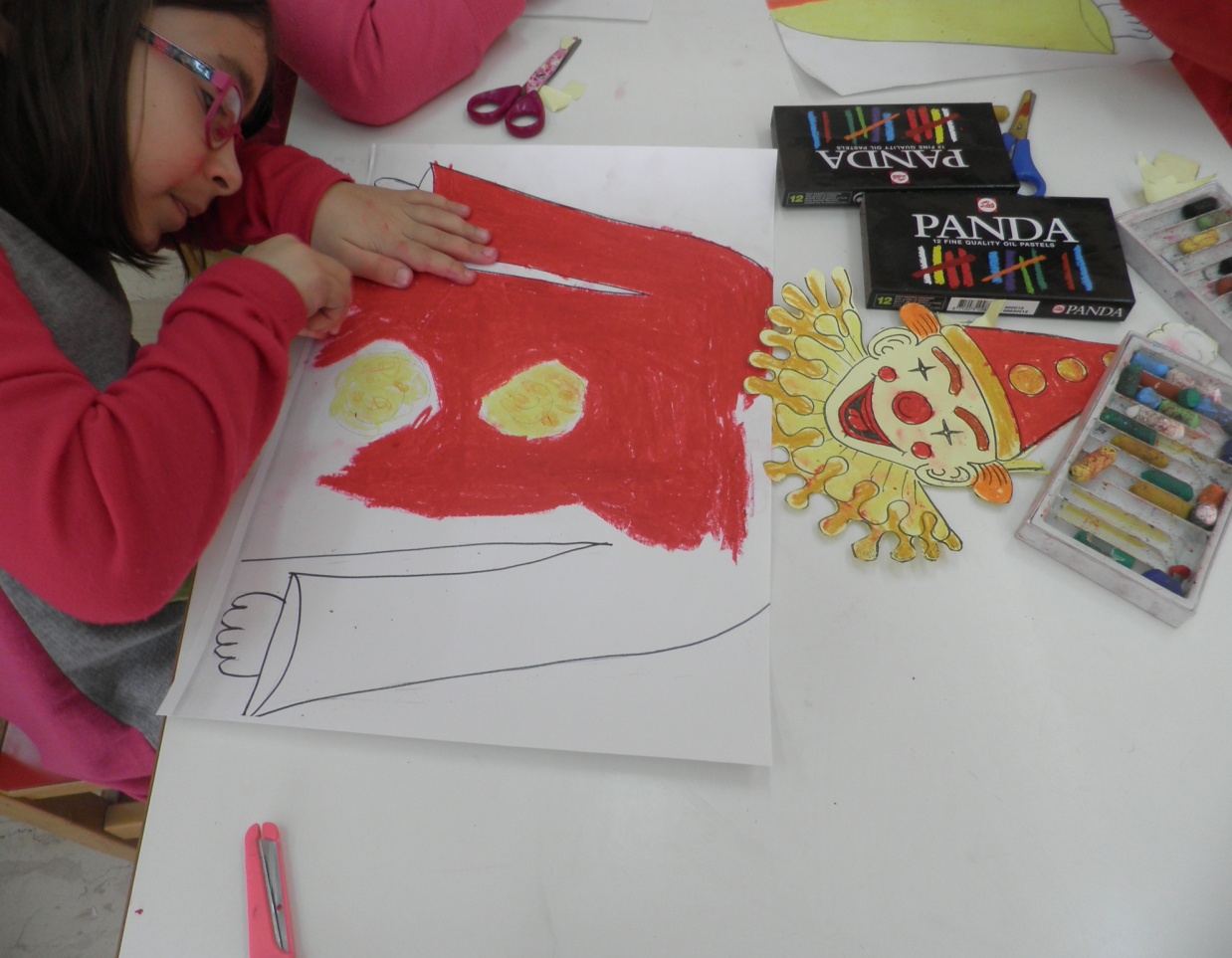 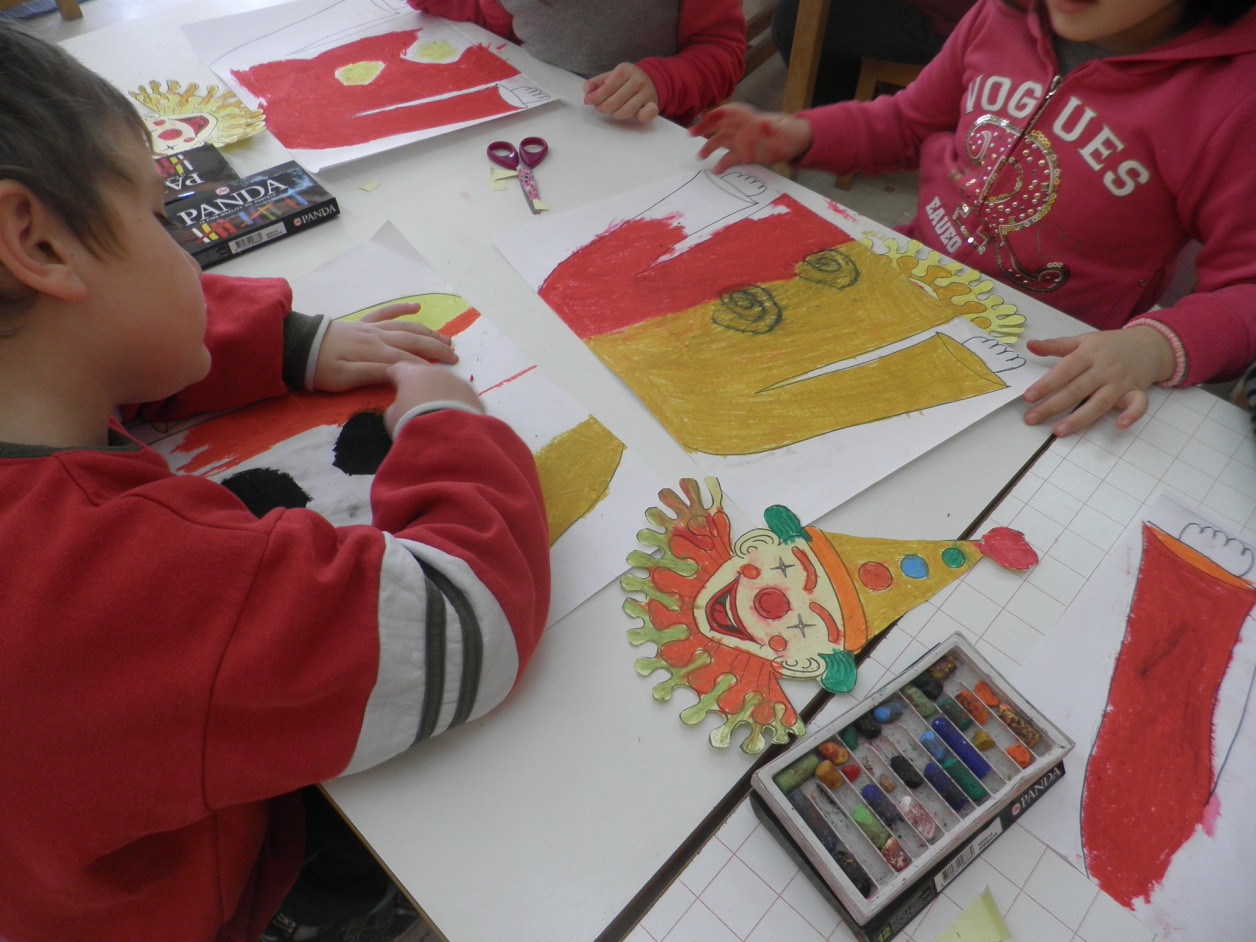 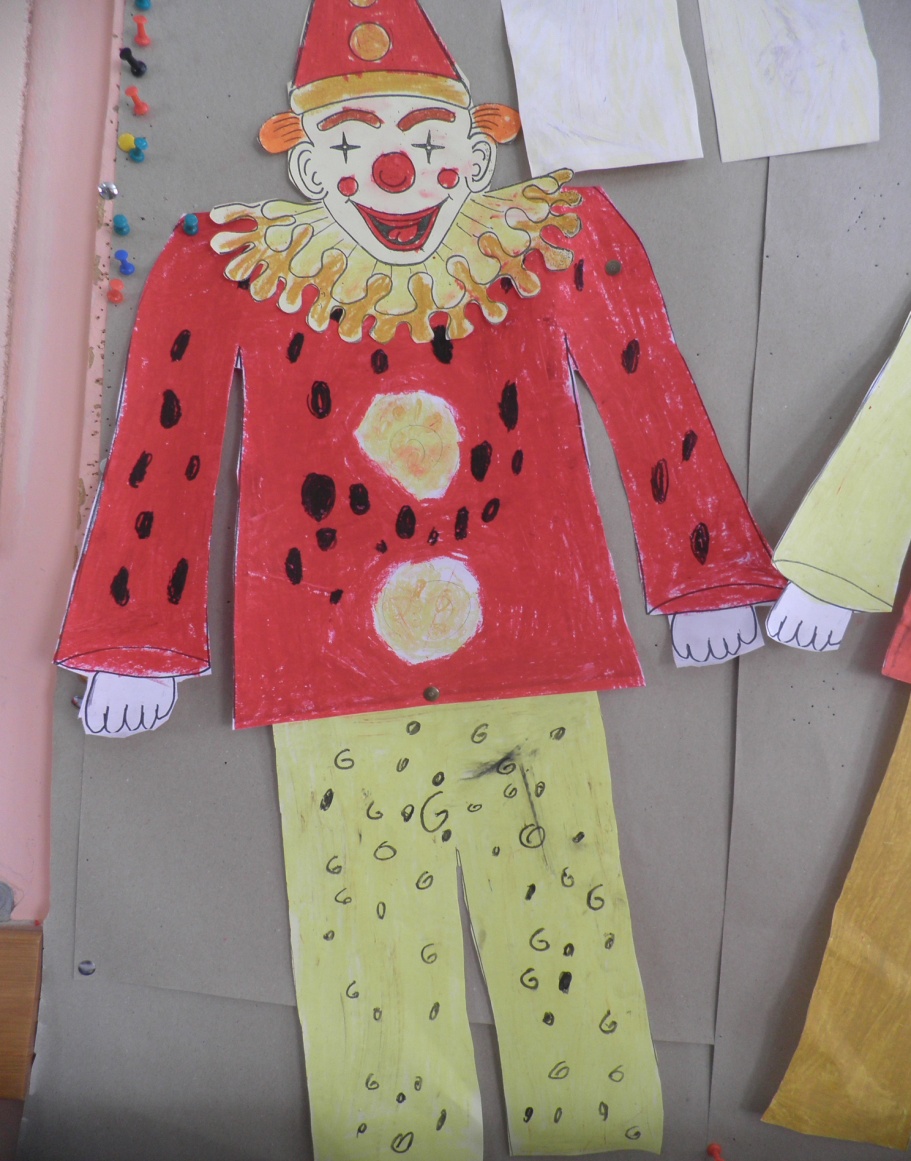 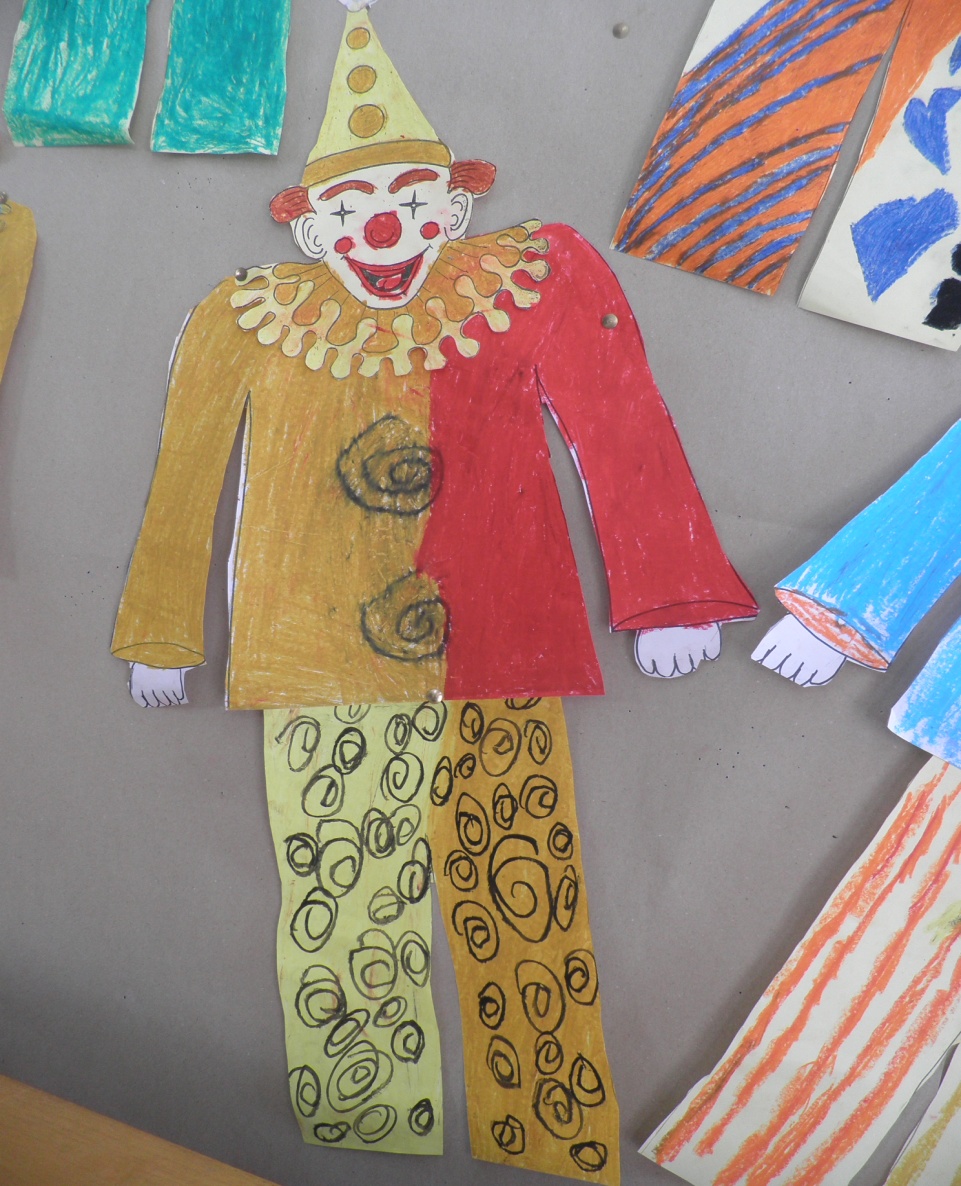 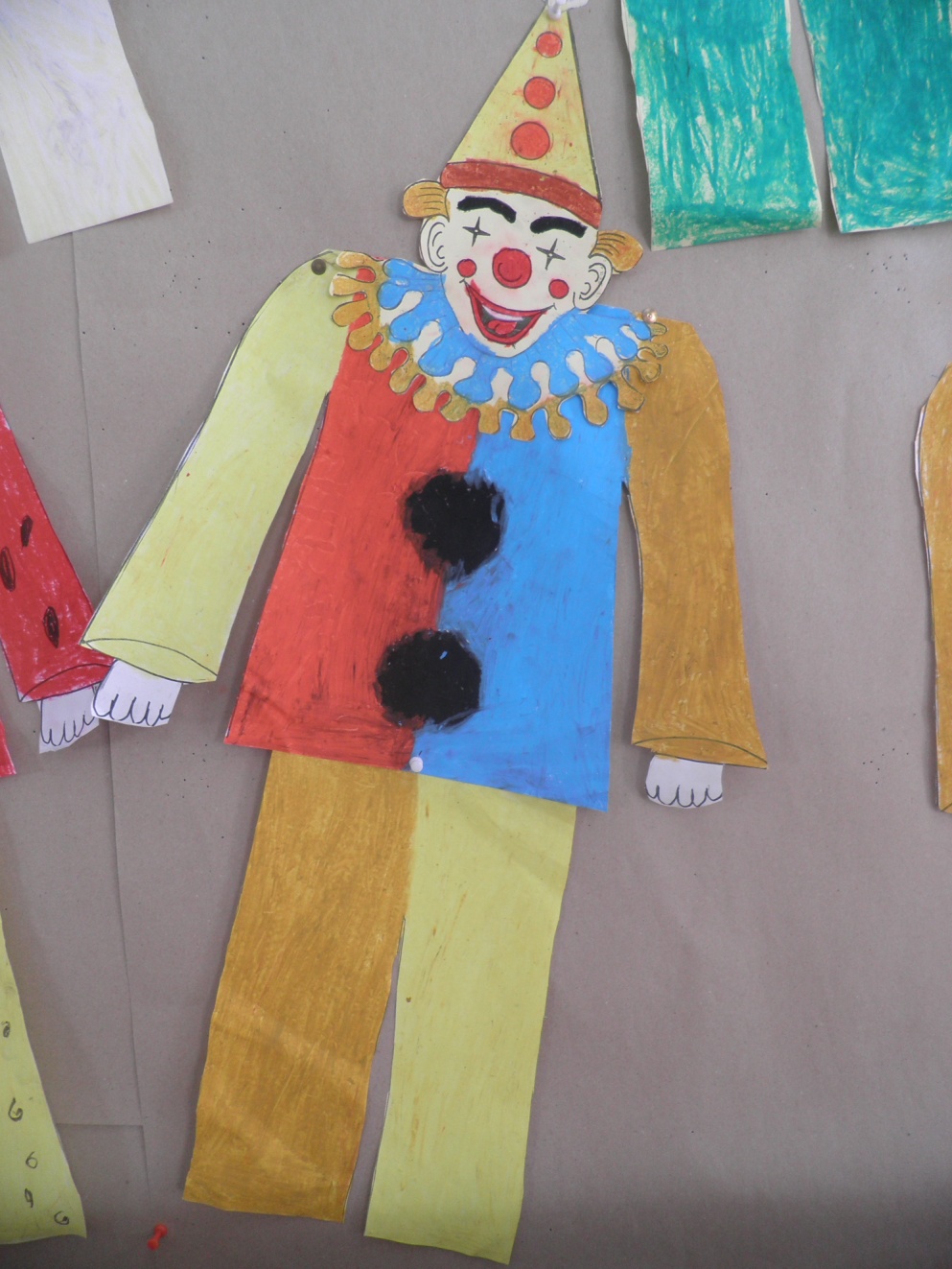 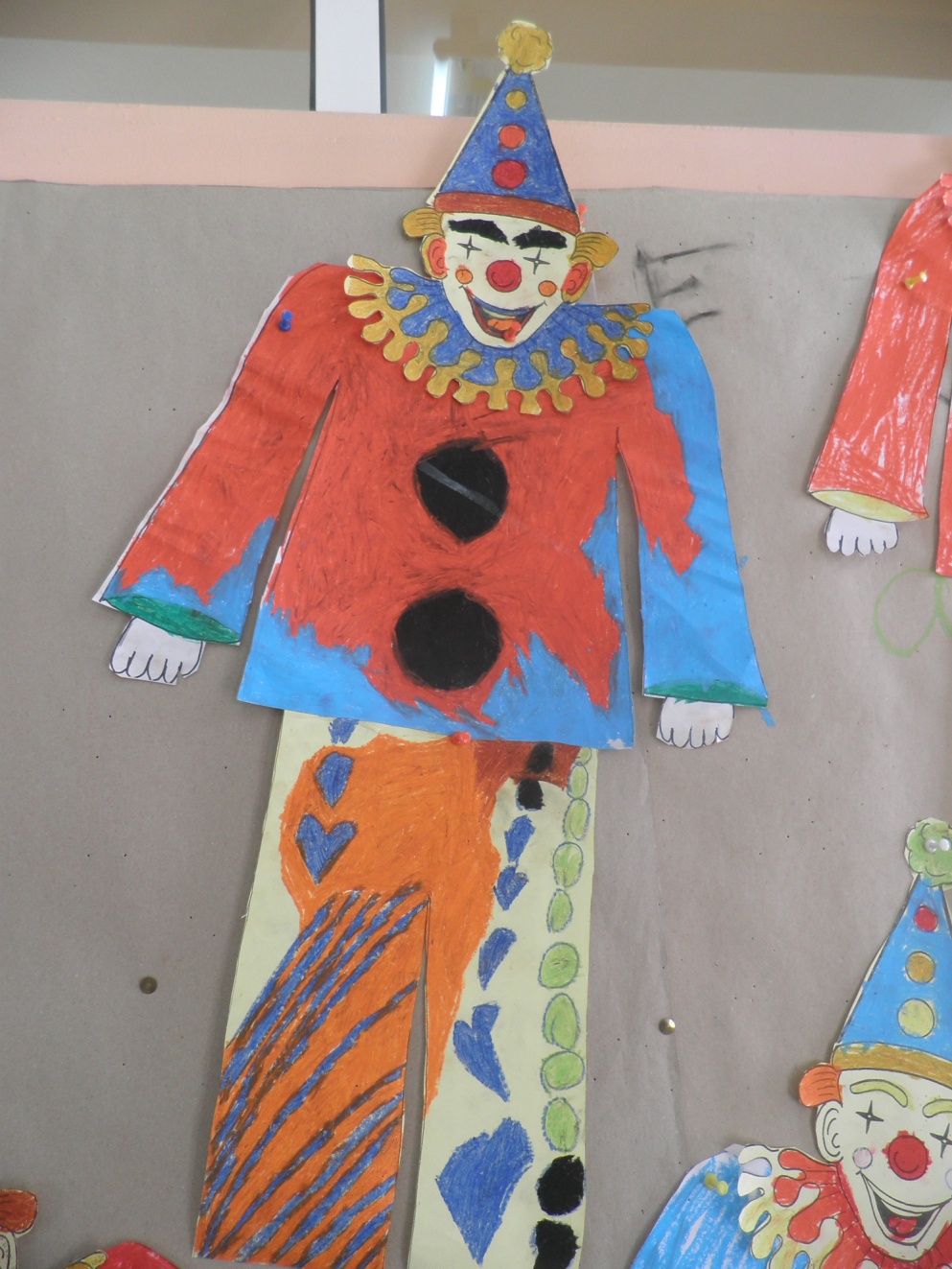 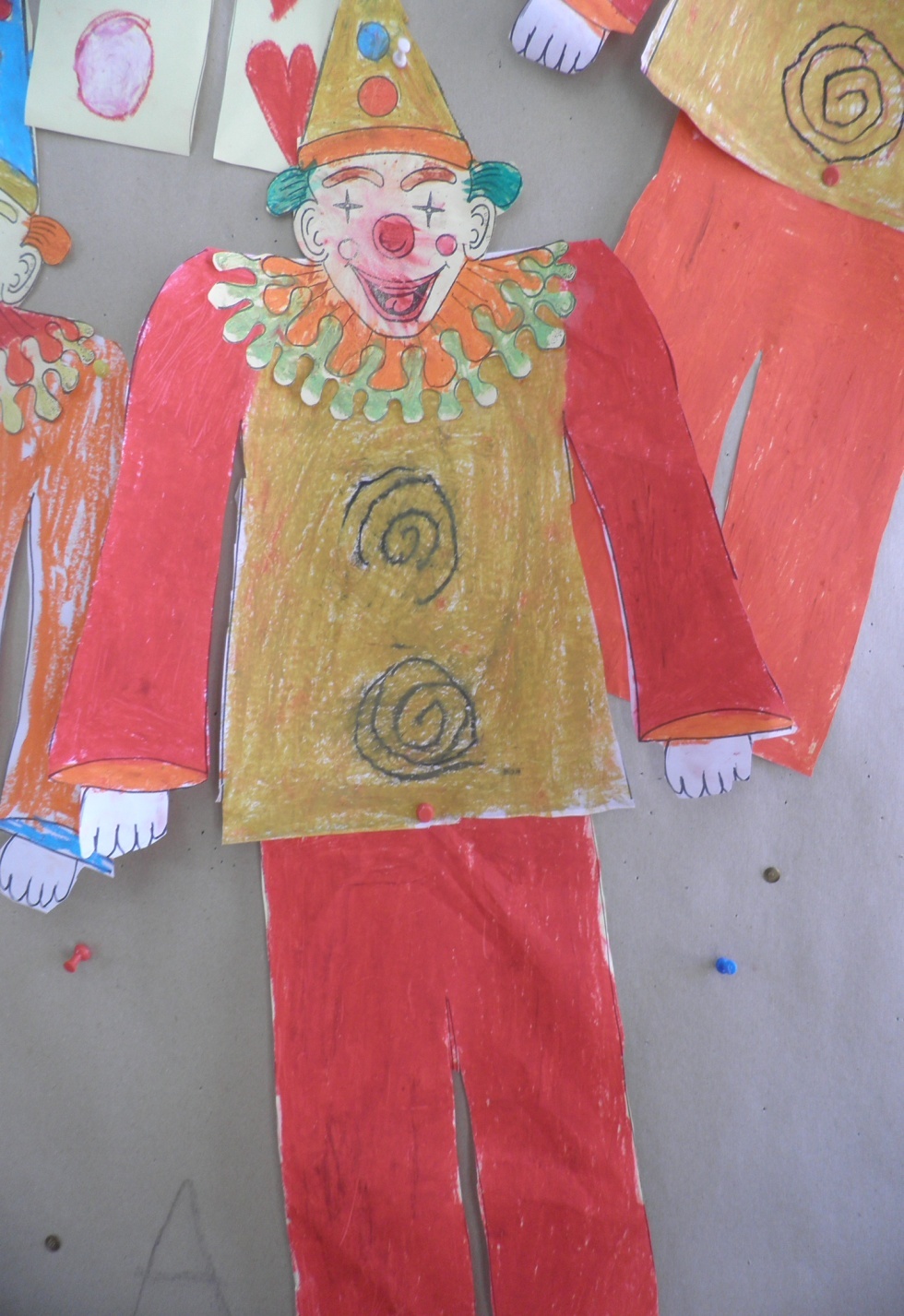 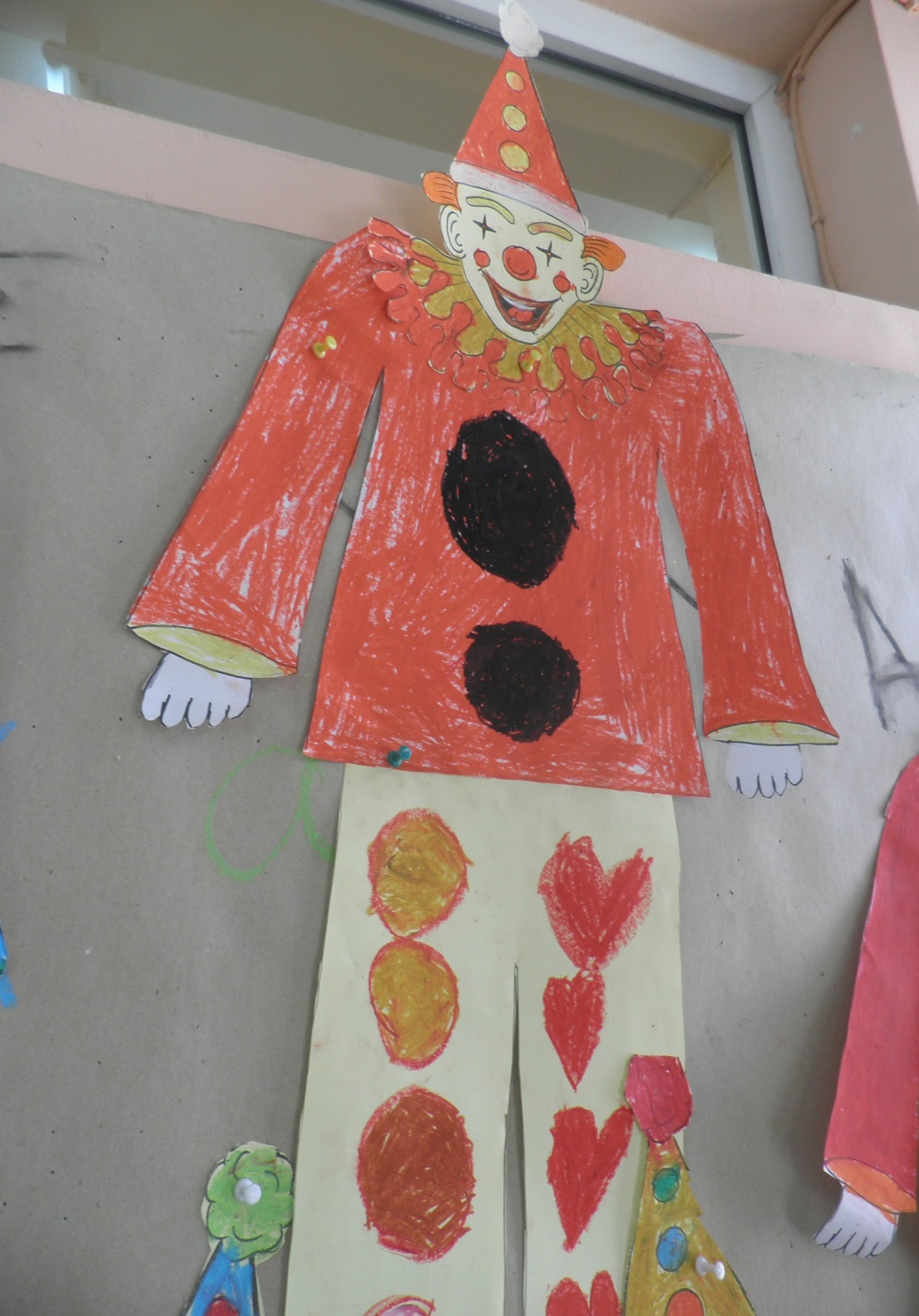 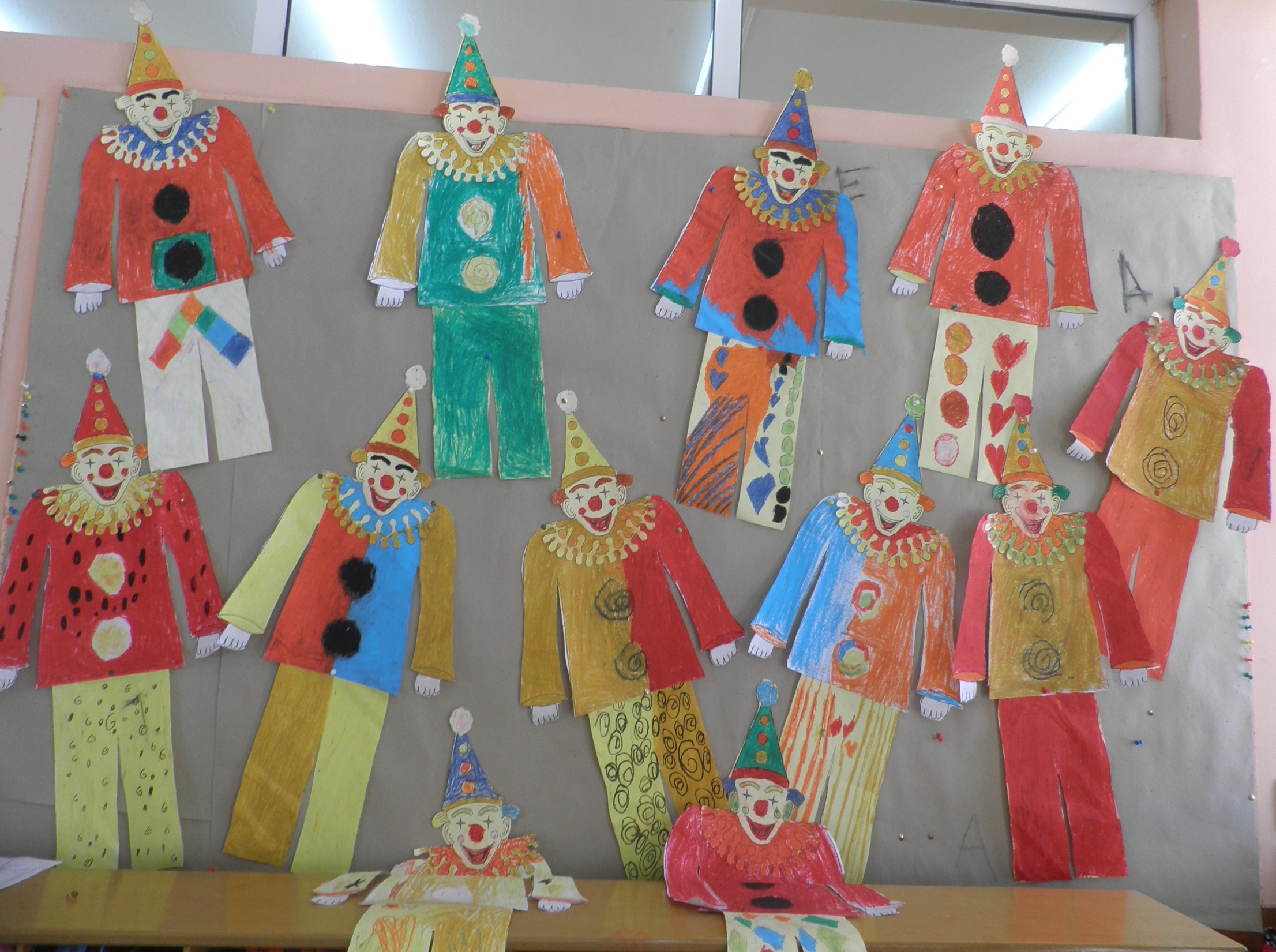 The End